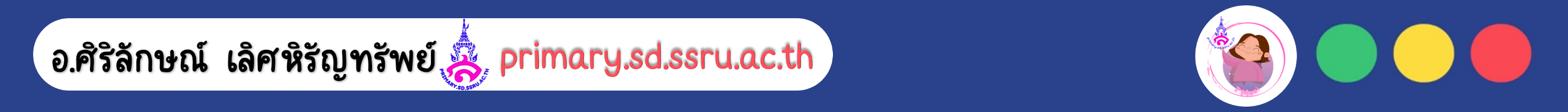 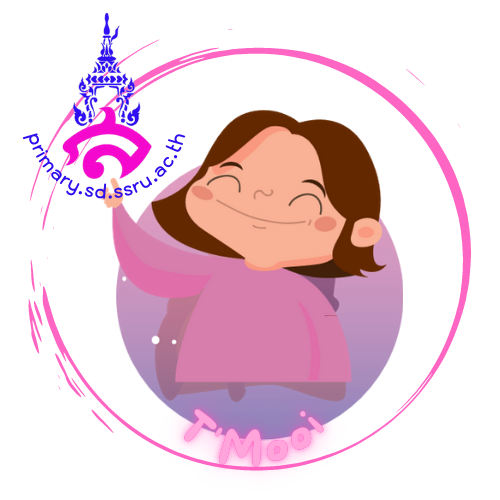 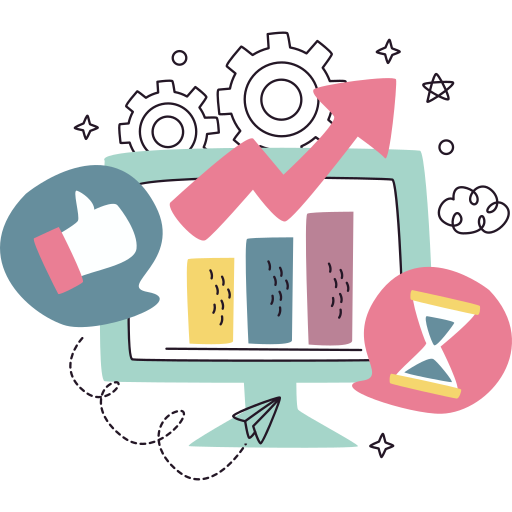 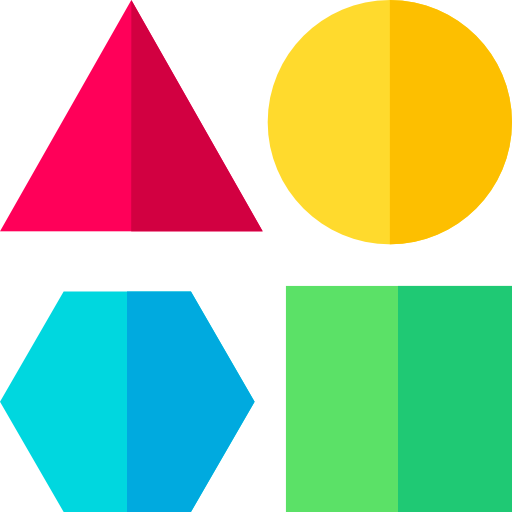 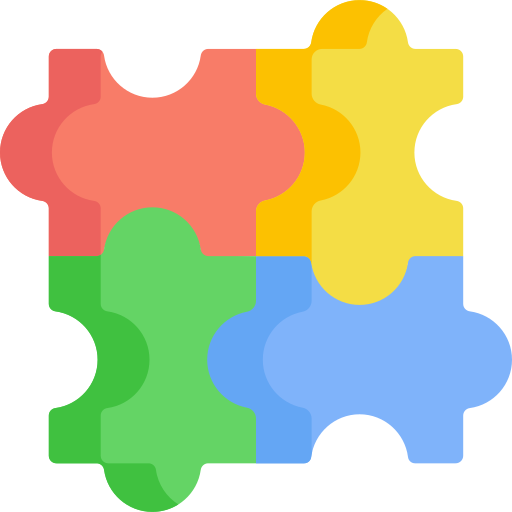 การประมวลผลข้อมูลให้เป็นสารสนเทศ
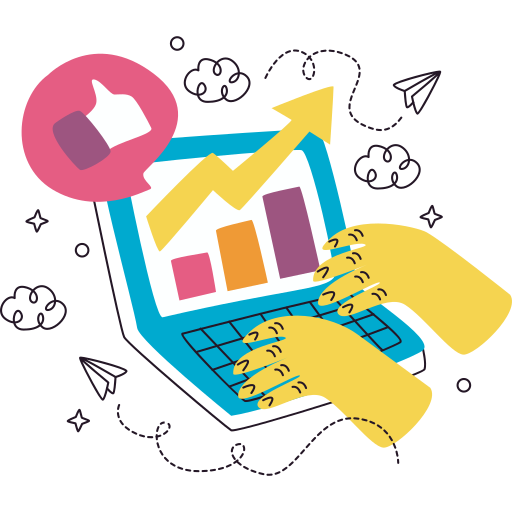 การประมวลผลข้อมูลให้เป็นสารสนเทศ 
หมายถึง การนำข้อมูลที่เก็บไว้อย่างมีระบบ
มาทำการวิเคราะห์ สรุปด้วยวิธีการต่างๆ 
ให้อยู่ในรูปแบบที่มีความสัมพันธ์กัน มีความหมาย
และมีวัตถุประสงค์ในการใช้งานอย่างใดอย่างหนึ่ง
สารสนเทศ(Information)
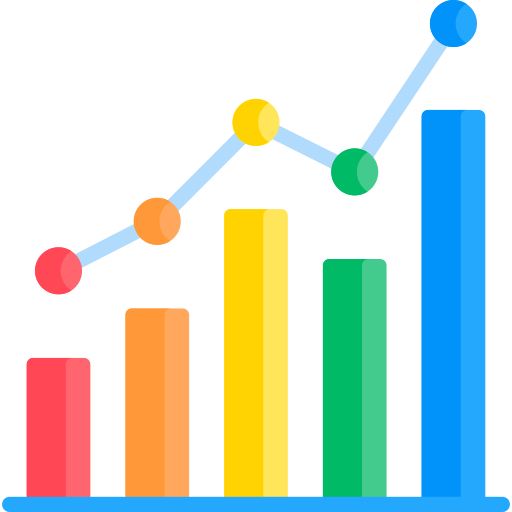 ข้อมูลต่างๆ ที่ได้ผ่านการเปลี่ยนแปลง
หรือมีการประมวลผล หรือวิเคราะห์
สรุปผลด้วยวิธีการต่างๆแล้วเก็บรวบรวมไว้ 
เพื่อนำมาใช้ประโยชน์ตามต้องการ 
การประมวลผลเป็นการนำข้อมูลจากแหล่งต่างๆ
ที่เก็บรวบรวมไว้มาผ่านกระบวนการต่างๆ 
เพื่อแปรสภาพข้อมูลให้เป็นระบบและอยู่ในรูปแบบที่ต้องการ
โปรแกรม Microsoft Power Point
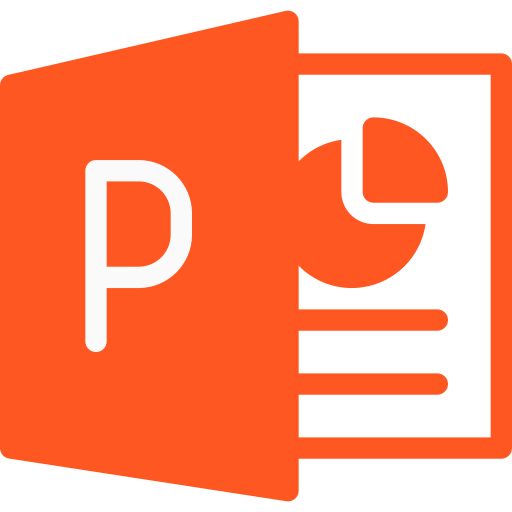 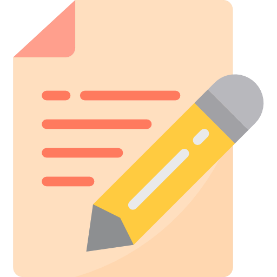 มาสร้างหน้ากระดาษเปล่ากันเถอะเด็กๆ
2.เลือก กำหนดเอง เพื่อตั้งค่าหน้ากระดาษ ขนาด A4 
และตั้งเป็นแนวนอน
1.สร้างสไลด์งานขนาด A4 ขึ้นมา 
โดยไปที่ แท็บเมนูออกแบบ 
และเลือกขนาดสไลด์
3.ไปที่ แทรก > แผนภูมิ 
และเลือกแผนภูมิที่เหมาะสมกับข้อมูล
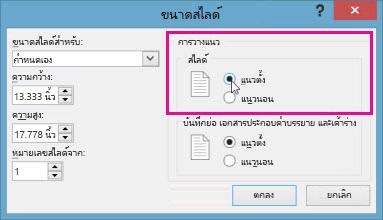 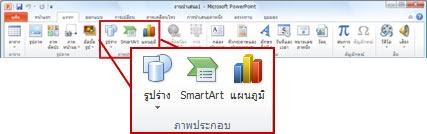 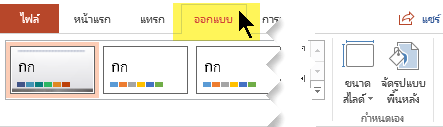 5.เมื่อเลือกแผนภูมิได้แล้ว 
จะมีโปรแกรมไมโครซอฟต์เอกเซล (Microsoft Office Excel) ขึ้นมา ให้ผพิมพ์ใส่ข้อมูลที่ได้
เตรียมไว้ลงไปในตาราง
4.จากนั้นจะมีแผนภูมิรูปแบบต่างๆ
ให้เลือกรูปแบบที่เหมาะสมกับข้อมูล
ที่ต้องการจะนำเสนอ
เมื่อเลือกได้แล้วคลิก ตกลง
6.เมื่อใส่ข้อมูลครบถ้วนแล้ว 
จะได้แผนภูมิที่เป็นการสรุปข้อมูล
ที่ได้จากการประมวลผล
และอยู่ในรูปแบบที่พร้อมนำเสนอ
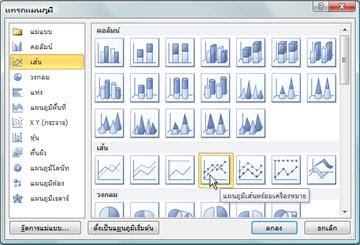 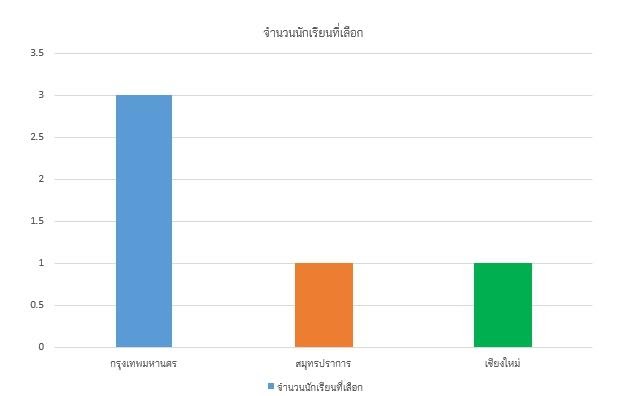 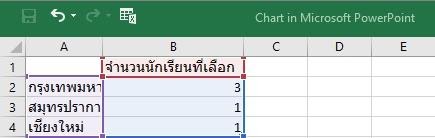 7.สามารถเข้าไปแก้ไขข้อมูลได้ตลอดเวลา 
โดยไปที่ แท็บเมนูออกแบบ (Design) 
และเลือก แก้ไขข้อมูล (Edit Data)
8.นอกจากนี้ ยังสามารถปรับเปลี่ยนแผนภูมิใน PowerPoint รวมถึงเปลี่ยนลักษณะ ขนาด 
หรือตำแหน่ง ต่างๆ ได้ โดยไปที่แท็บเมนู 
ออกแบบ และเลือกรูปแบบที่ต้องการ
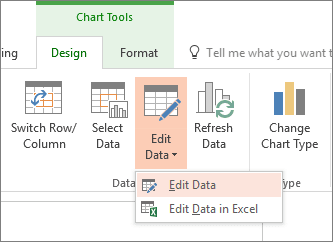 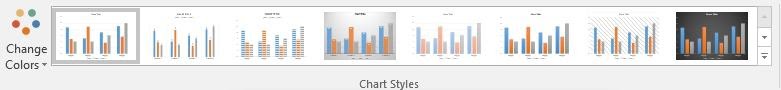 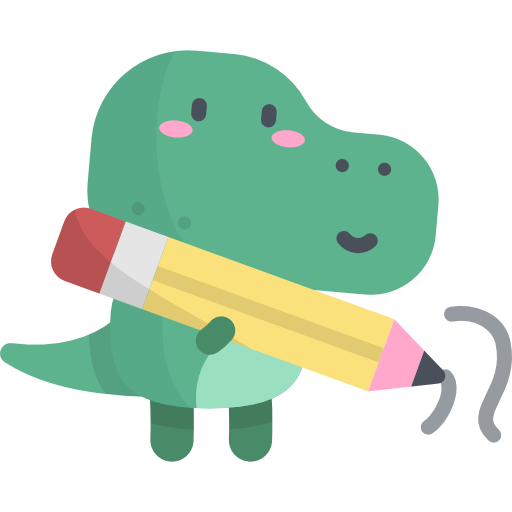 มาทำกิจกรรมประมวลผลข้อมูลให้เป็นข้อมูลสารสนเทศกันเถอะเด็กๆ
ขั้นตอนการได้มา
ซึ่งข้อมูลสารสนเทศ
การนำเสนอข้อมูลและจัดทำรายงาน
การประมวลผลและวิเคราะห์ข้อมูล
กำหนดจุดมุ่งหมายในการรวบรวมข้อมูล
เลือกวิธีเก็บรวบรวมข้อมูล
ดำเนินการรวบรวมข้อมูล
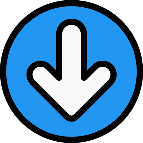 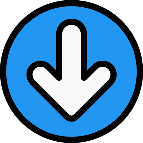 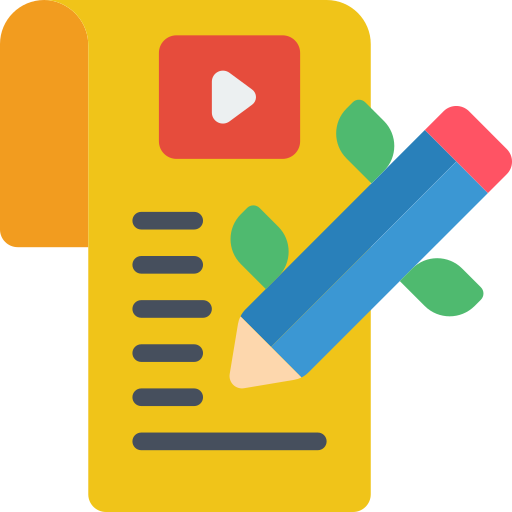 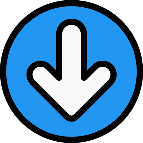 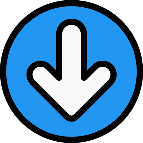